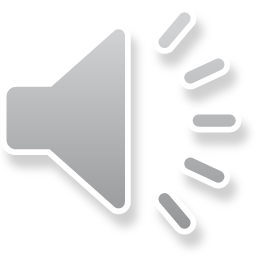 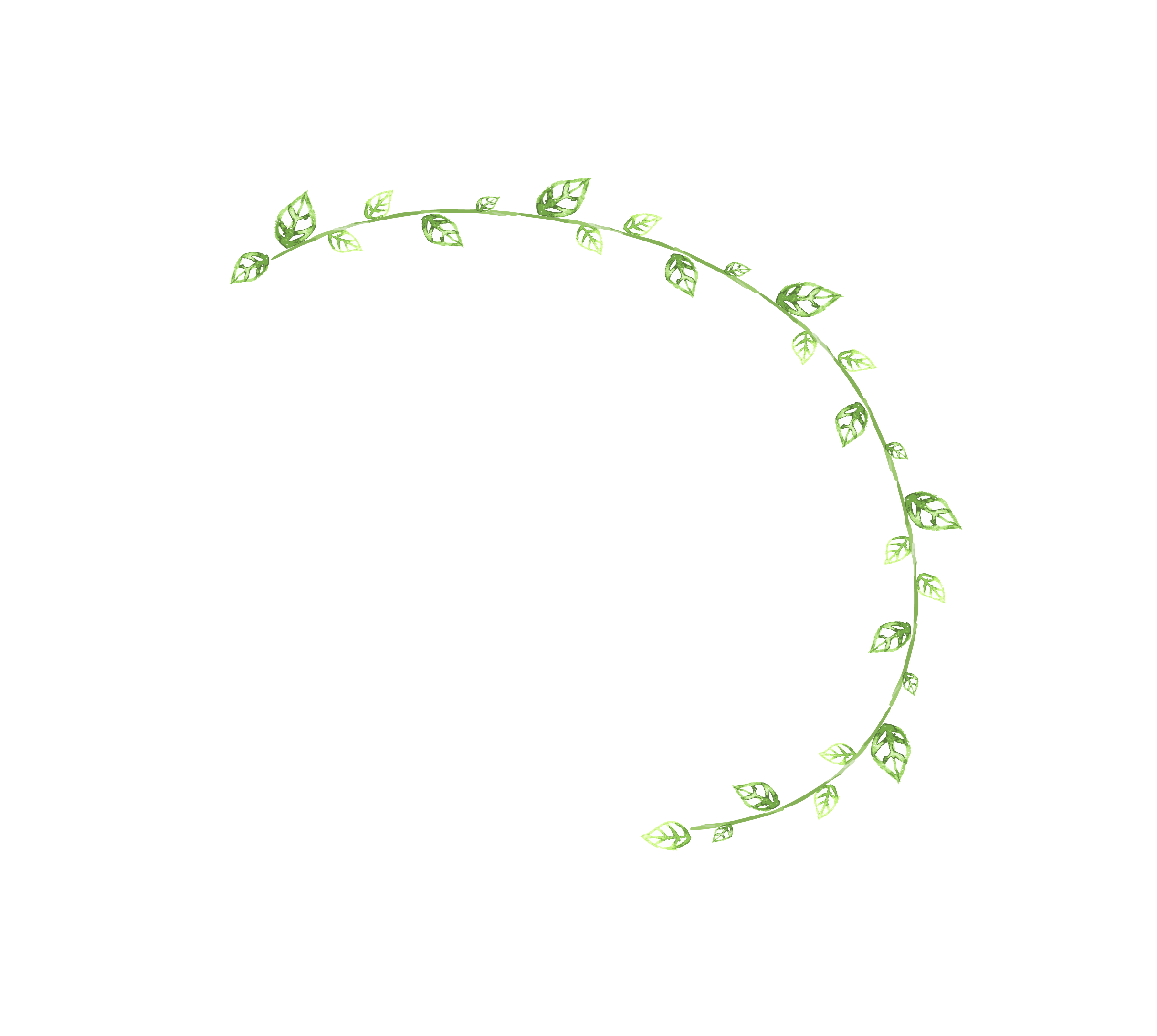 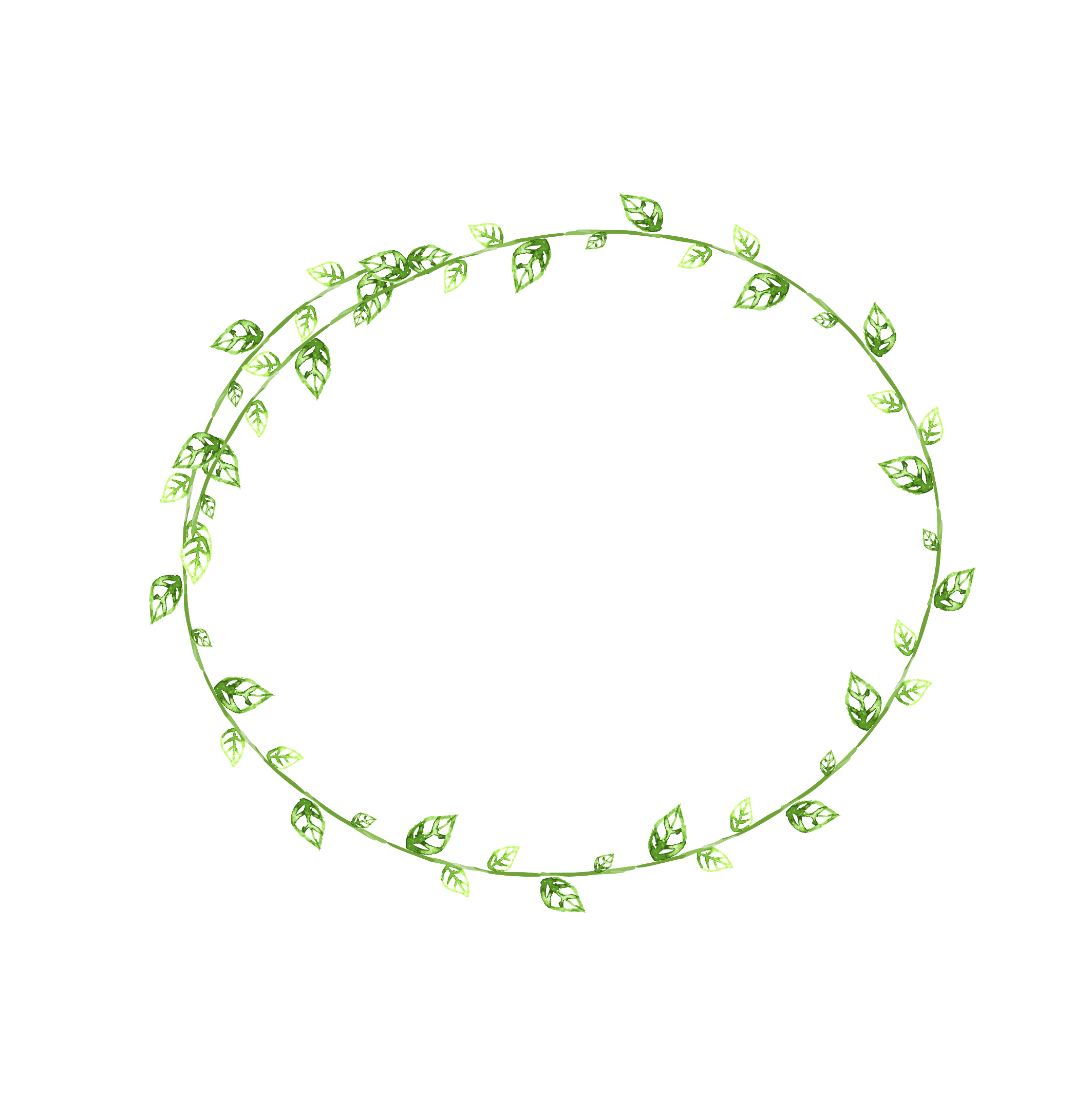 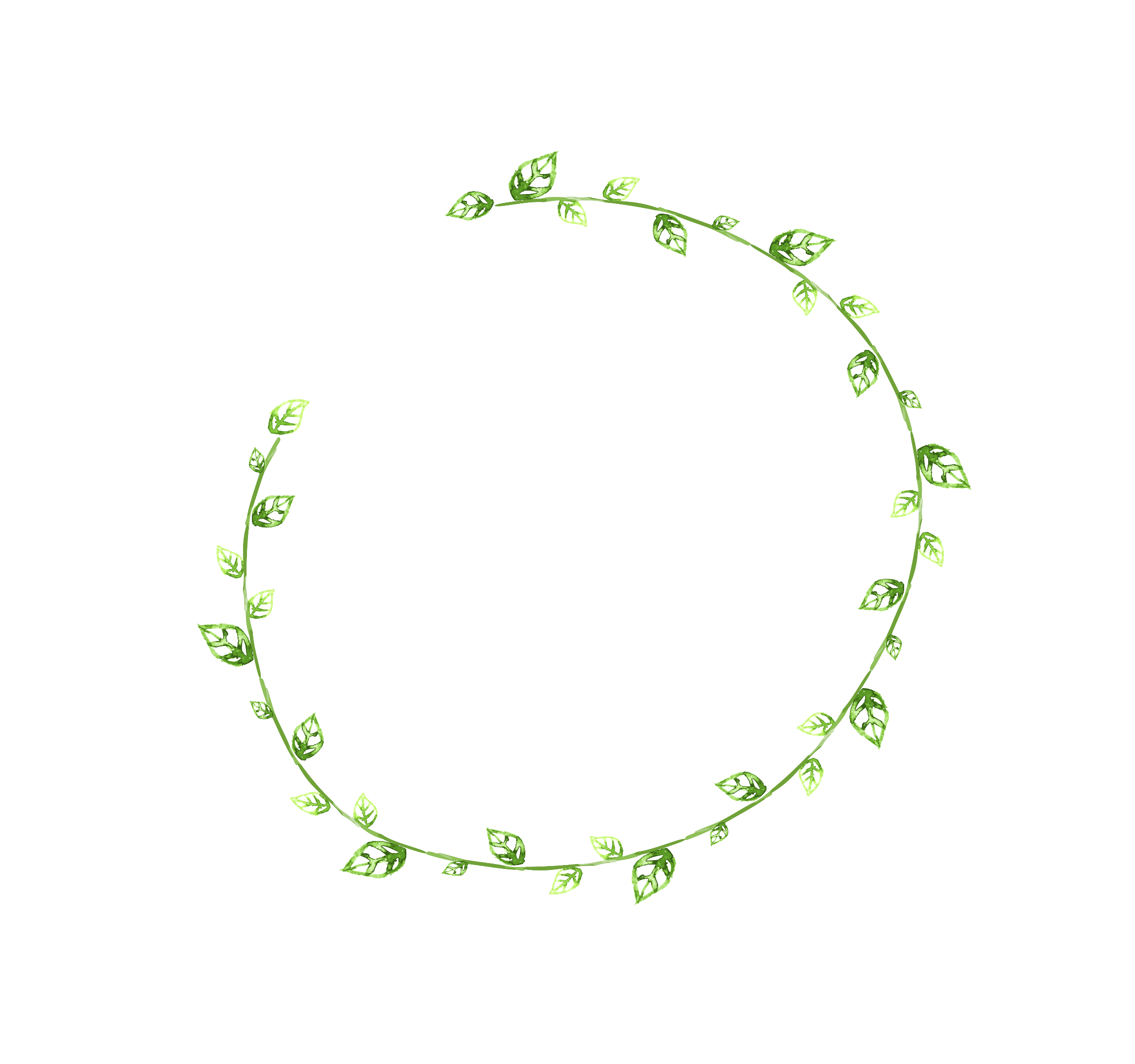 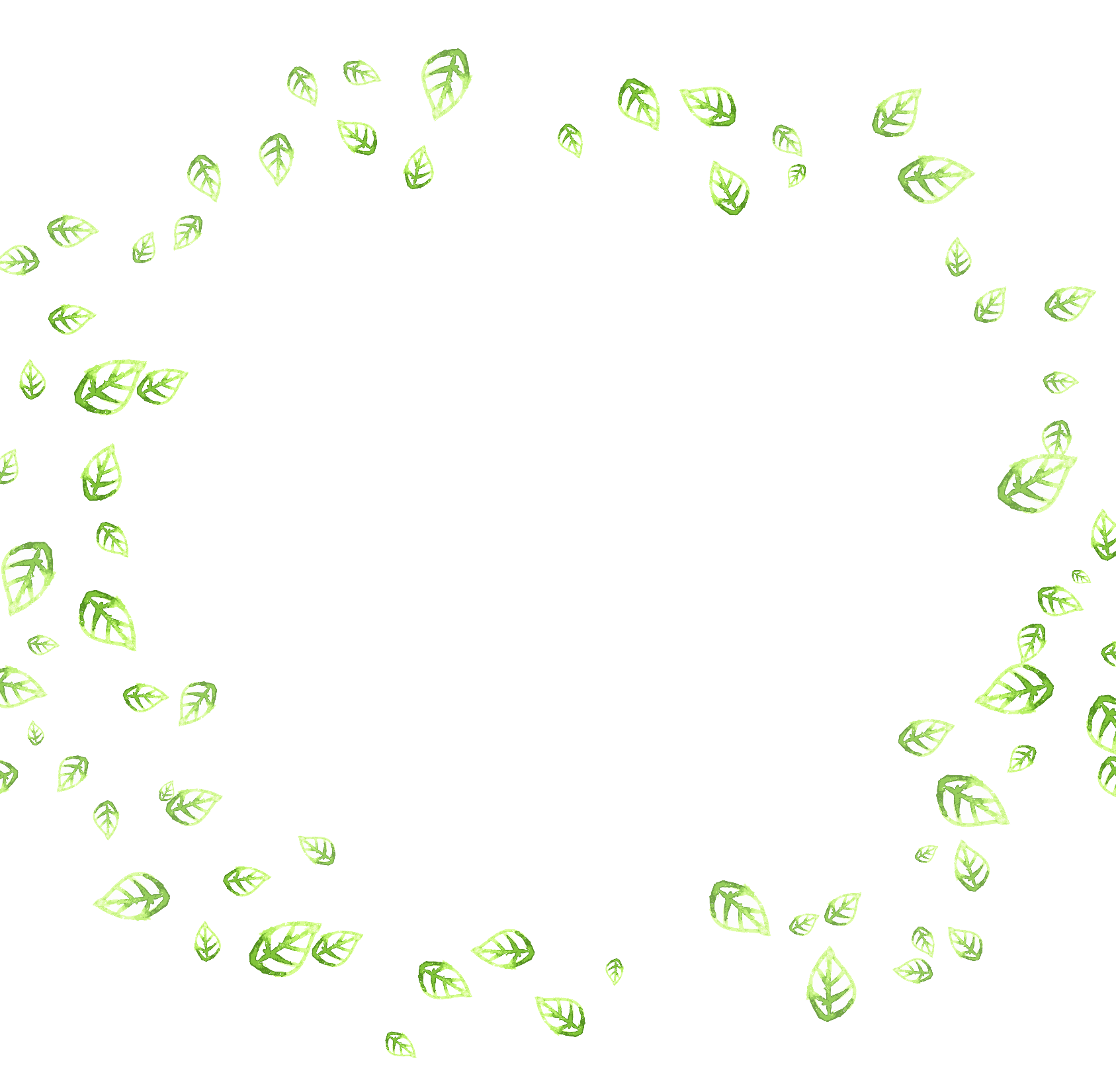 清新学术答辩模板
答辩人：情缘素材  导师：情缘素材
点击输入专业名

点击输入学校名
延时
[Speaker Notes: 更多模板请关注：https://haosc.taobao.com]
摘要
ABSTRACT
毕业论文，泛指专科毕业论文、本科毕业论文（学士学位毕业论文）、硕士研究生毕业论文（硕士学位论文）、博士研究生毕业论文（博士学位论文）等，即需要在学业完成前写作并提交的论文，是教学或科研活动的重要组成部分之一。
填写关键词
填写关键词
填写关键词
填写关键词
Graduation thesis, refers to the specialized graduation thesis, undergraduate graduation thesis (graduated with a bachelor's degree thesis), master's graduate student graduation thesis (M.A. thesis, doctoral students graduation thesis (Doctoral Dissertation), namely the need in studies of writing and submitting the is one of an important part of the teaching and scientific research activities
背景及意义
撰写毕业论文是检验学生在校学习成果的重要措施，也是提高教学质量的重要环节。大学生在毕业前都必须完成毕业论文的撰写任务。申请学位必须提交相应的学位论文，经答辩通过后，方可取得学位。可以这么说，毕业论文是结束大学学习生活走向社会的一个中介和桥梁。
毕业论文是大学生才华的第一次显露，是向祖国和人民所交的一份有份量的答卷，是投身社会主义现代化建设事业的报到书。一篇毕业论文虽然不能全面地反映出一个人的才华，也不一定能对社会直接带来巨大的效益，对专业产生开拓性的影响。
论文主要内容
第一部分
第二部分
第三部分
第四部分
第五部分
添加论文内容第一部分标题
添加论文内容第二部分标题
添加论文内容第三部分标题
添加论文内容第四部分标题
添加论文内容第五部分标题
添加论文内容第一部分标题
培养学生综合运用、巩固与扩展所学的基础理论和专。
延时
点击输入文字标题
这里添加标题
这里添加标题
请在这里添加相应
这里添加标题
这里添加标题
请在这里添加相应
请在这里添加相应的
点击输入文字标题
请在这里添加相应的
请在这里添加相应的
请在这里添加相应的
请在这里添加相应的
请在这里添加相应的
请在这里添加相应的
点击输入文字标题
点击输入文字标题
点击具体内容点击输入
点击输入文字标题
点击具体内容点击输入
点击输入文字标题
点击具体内容点击输入
点击输入文字标题
点击具体内容点击输入
延时
点击输入文字标题
左图是一个EXCEL图表，和一般PPT图表不同
这也是蓝色扁平化学术答辩系列第一次使用自带图表。
如果你的汇报答辩中有关于数据呈现的，可以使用这类图表。
延时
点击输入文字标题
黑龙江
地图是展示中经常出现的
河北
无论是文献调研还是人文
江西
这里的地图元素是图形元
青海
如果地图指示的省份不是你想的，
点击输入文字标题
30%
40%
30%
点击添加文字
点击添加文字
点击添加文字
文字标题
这里输入简单的文字概述这里输入简单字概述,这里输入简单的文字
延时
点击输入文字标题
82%
68%
70%
60%
55%
50%
点击输入标题内容
这里输入简单字概述这里输入简单简单的文字概述这里输入简单字概述这里输入简单简单的文字概述
延时
点击输入文字标题
如果你毕业设计打算发期刊，你可以在这页提出来，我相信导师会支持你的，我个人认为毕设做好了，是可以投好的刊物的，只是大多数同学都打算混过去而已，也不是所有同学都想上研。
目标
期刊
延时
添加论文内容第二部分标题
培养学生综合运用、巩固与扩展所学的基础理论和专业。
延时
点击输入文字标题
点击输入文字标题
点击输入文字标题
点击具体内容点击输入具体
点击具体内容点击输入具体
文字标题
点击输入文字标题
点击输入文字标题
点击具体内容点击输入具体
点击具体内容点击输入具体
延时
点击输入文字标题
文字标题
文字标题
文字标题
文字标题
点击具体内容
点击具体内容
点击具体内容
点击具体内容
JAN
MAY
FEB
MAR
APR
NOW
RECENT  MONTHS
延时
点击输入文字标题
点击具体内容点击输入具体内容
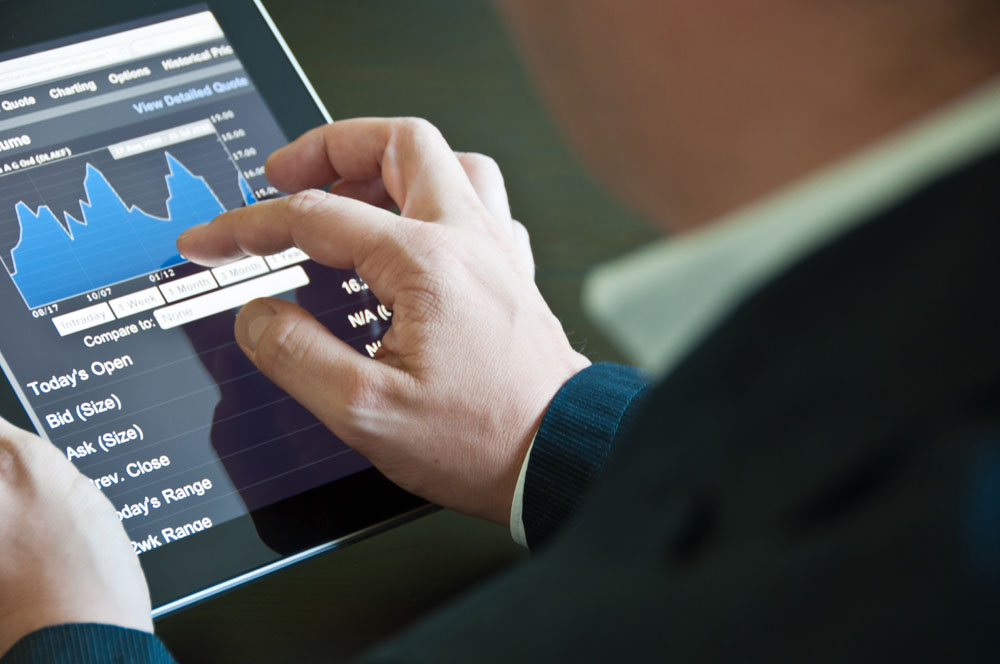 01
02
03
04
点击具体内容点击输入具体内容
点击具体内容点击输入具体内容
点击具体内容点击输入具体内容
延时
点击输入文字标题
02
这里输入简单字概述
01
03
这里输入简单字
这里输入简单字
这里输入简单字概述这里输入简单简单的文字概述这里输入简单字概述这里输入简单简单的文字概述这里输入
延时
点击输入文字标题
点击输入文字标题
这里输入简单字概述这里输入简单简单的文字概述这里输入简单字概述这里输入简单简单的文字概述这里输入简单
延时
点击输入文字标题
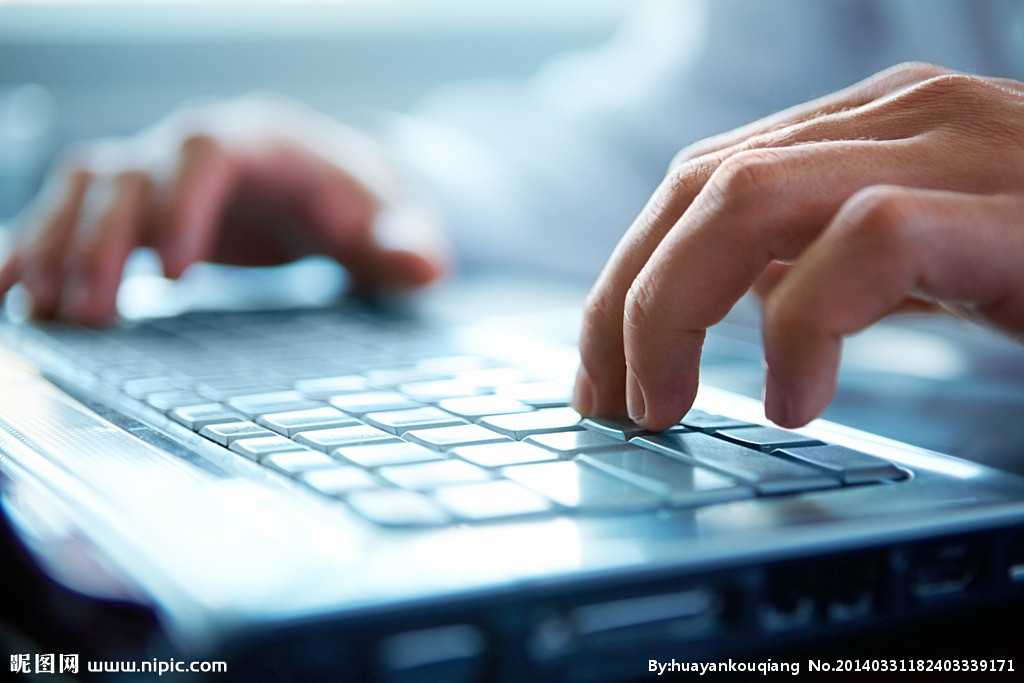 33%
45%
90%
点击输入文字标题
点击输入文字标题
点击输入文字标题
这里输入简单字概述
这里输入简单字概述
这里输入简单字概述
延时
点击输入文字标题
这里输入简单的文字概述这里输入简单字
这里输入简单的文字概述这里输入
文字标题
文字标题
文字标题
这里输入简单的文字
延时
点击输入文字标题
点击添加文本
单击此处添加段落文本
点击添加文本
单击此处添加段落文本
点击添加文本
单击此处添加段落文本
延时
添加论文内容第三部分标题
培养学生综合运用、巩固与扩展所学的基础理论和专。
延时
点击输入文字标题
这里输入简单的文字概述这里
这里输入简单的文字概述这里输入
这里输入简单的文字概述这里输入
这里输入简单的文字概述这里输入
延时
点击输入文字标题
文字标题
这里输入简单字概述这里输入简单的文字概述这里
延时
点击输入文字标题
点击添加文本
单击此处添加文字
单击此处添加段落文本
单击此处添加文字
单击此处添加标题
点击添加文本
单击此处添加文字
单击此处添加段落文本
点击添加文本
单击此处添加段落文本
延时
点击输入文字标题
文字标题
文字标题
这里输入简单的文字概述这里输入简单字概述
这里输入简单的文字概述这里输入简单字概述
01
02
03
04
点此输入标题
点此输入标题
点此输入标题
点此输入标题
点此输入文字
点此输入文字
点此输入文字
点此输入文字
文字标题
文字标题
这里输入简单的文字概述这里输入简单字概述
这里输入简单的文字概述这里输入简单字概述
延时
点击输入文字标题
文字标题
这里输入简单的文字概述这里输入简单字概述
文字标题
这里输入简单的文字概述这里输入简单字概述
文字标题
文字标题
文字标题
这里输入简单的文字概述这里输入简单字概述
文字标题
文字标题
文字标题
这里输入简单的文字概述这里输入简单字概述
延时
点击输入文字标题
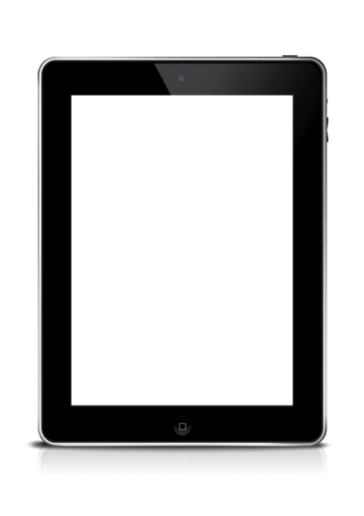 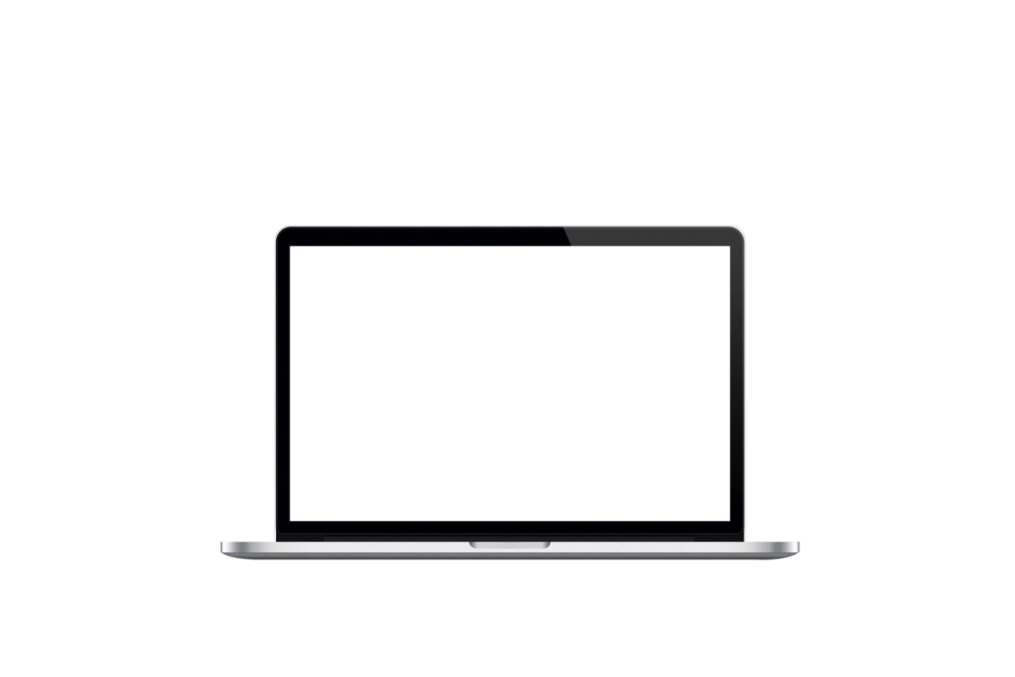 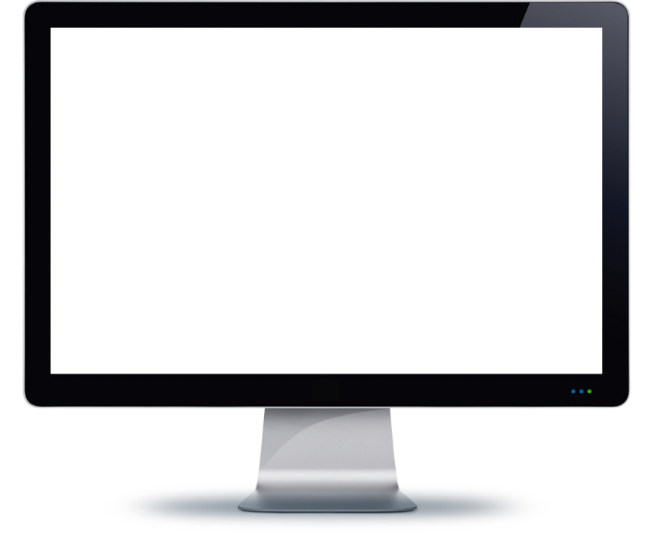 点击输入标题
这里输入简单的文字概述这里输入简单字概述这里输入简单简单的文字概述这里输入简单的文字概述简单的文字概述
延时
点击输入文字标题
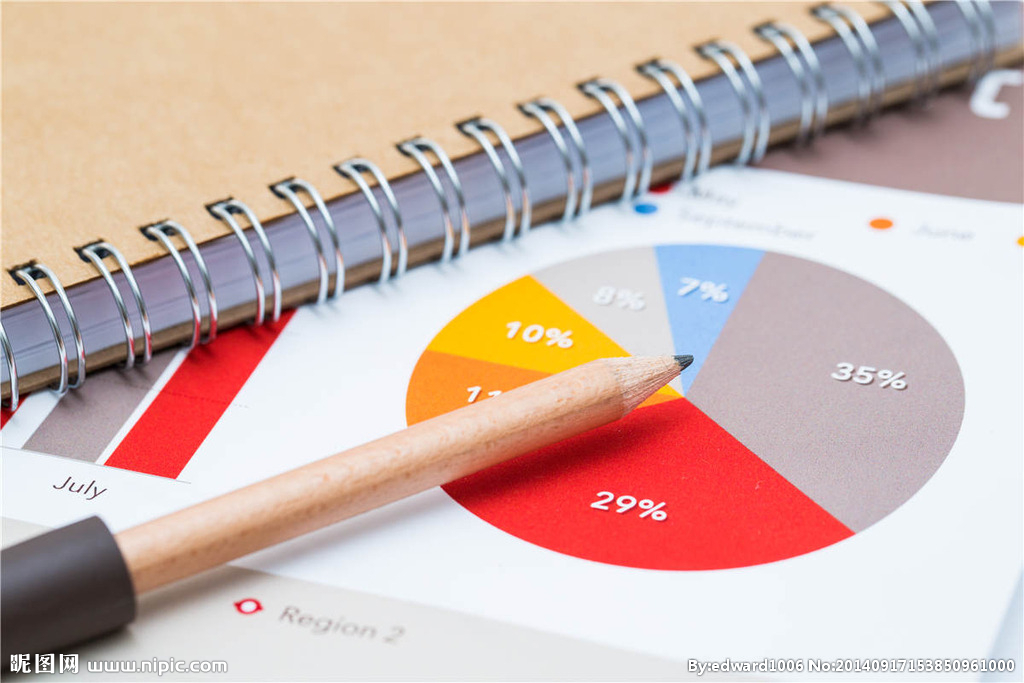 98%
点击输入标题
点击输入标题
02
01
这里输入简单字概述这里输入
这里输入简单字概述这里输入
延时
点击输入文字标题
点击添加文本
点击添加文本
单击此处添加段落文本
单击此处添加段落文本
点击添加文本
点击添加文本
单击此处添加段落文本
单击此处添加段落文本
点击添加文本
点击添加文本
单击此处添加段落文本
单击此处添加段落文本
延时
添加论文内容第四部分标题
培养学生综合运用、巩固与扩展所学的基础理论和。
延时
点击输入文字标题
输入标题
单击此处添加段落文本
单击此处添加段落文本
78%
输入标题
-52%
单击此处添加段落文本
单击此处添加段落文本
延时
点击输入文字标题
这里输入简单的文字概述这里输入简单字概述这里输入简单简
入简单简单的文字概述这里输
               入简单的文字概述简单的
入简单简单的文字概述这里               入简单的文字概述简单的
这里输入简单的文字
简单字概述这里输入简单
延时
点击输入文字标题
点击输入文字标题
点击输入文字标题
输入标题
点击输入文字标题
点击输入文字标题
点击输入文字标题
延时
点击输入文字标题
这里输入简单的文字概述这里
这里输入简单的文字概述
这里输入简单的文字概述
延时
点击输入文字标题
标题
标题
标题
标题
点击输入文字标题
这里输入简单字概述这里输入简单简单的文字概述这里输入简单字概述这里输入简单简单的文字概述这里输入简单字概述
延时
点击输入文字标题
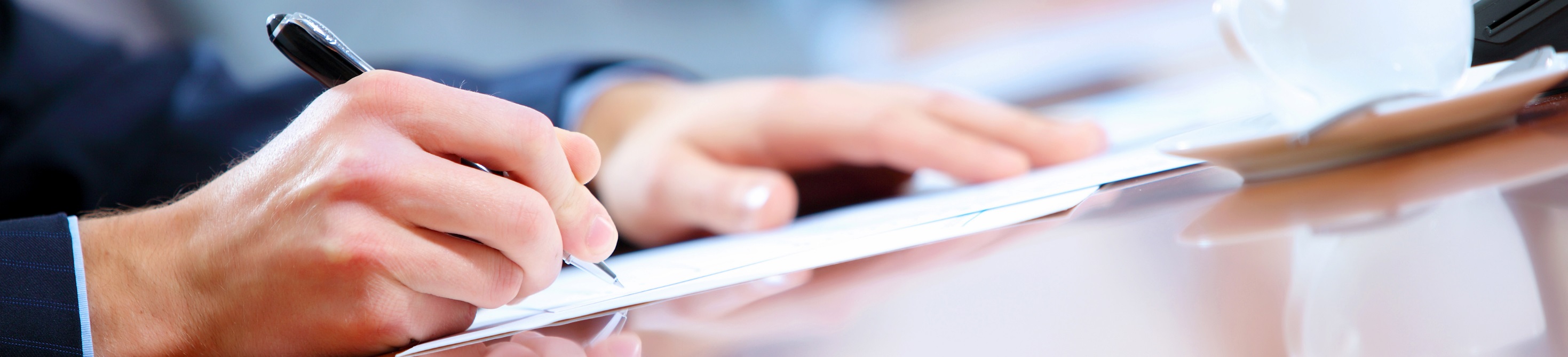 点击添加标题
单击此处添加文字内容
这里输入简单字概述这里输入简单简单的文字概述这里输入简单字概述这里输入简单简单的文字概述这里输入简单字概述
延时
点击输入文字标题
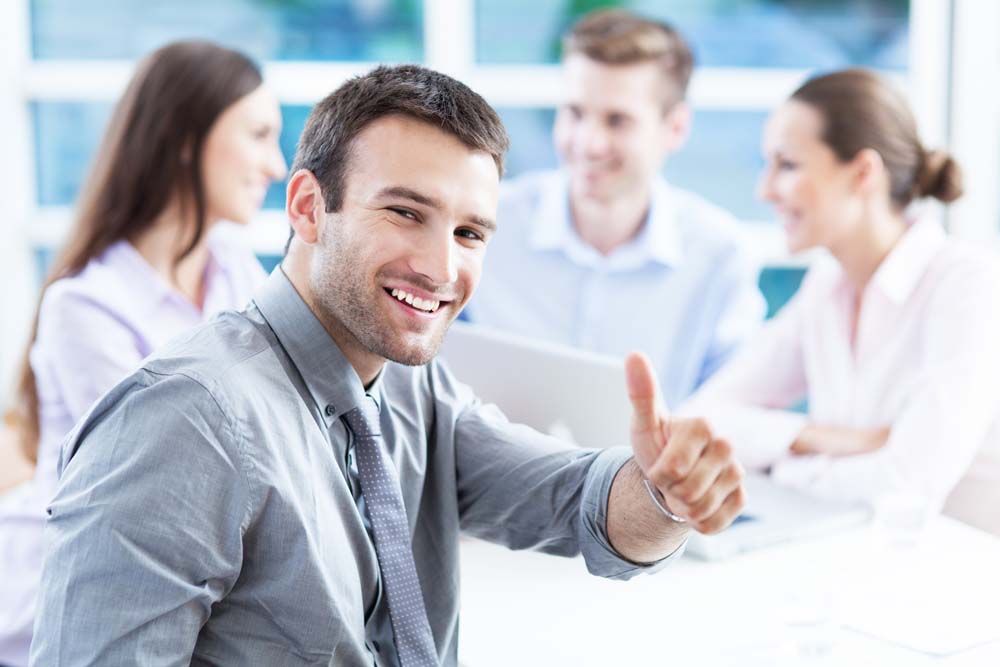 文字标题
这里输入简单的文字概述
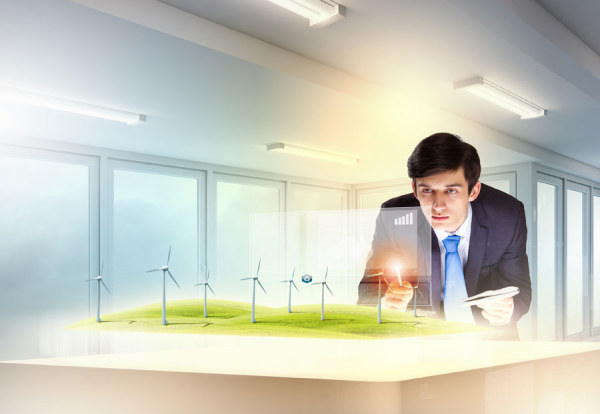 文字标题
这里输入简单的文字概述
文字标题
这里输入简单的文字概述
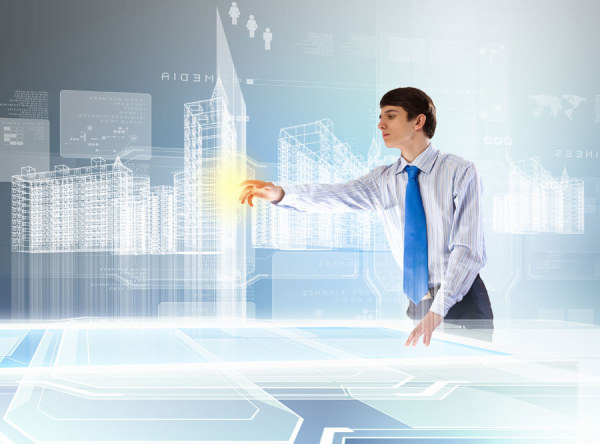 文字标题
这里输入简单的文字概述
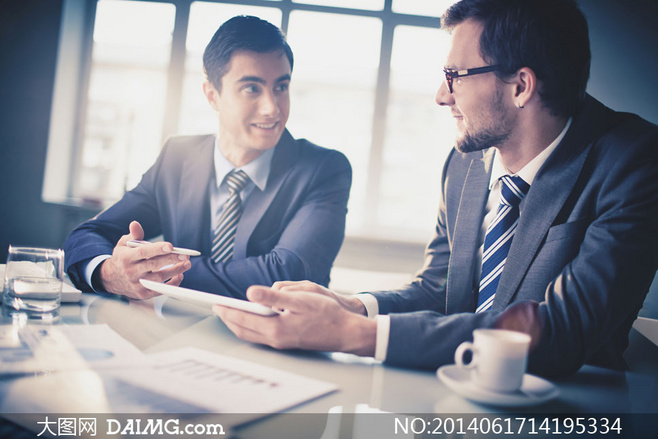 延时
添加论文内容第五部分标题
培养学生综合运用、巩固与扩展所学的基础理论和。
延时
点击输入文字标题
点击输入文字标题
点击输入文字标题
点击输入文字标题
点击输入文字标题
点击具体内容点击输入具体内容点击输入具体内容输入文字标题
点击具体内容点击输入具体内容点击输入具体内容输入文字标题
点击具体内容点击输入具体内容点击输入具体内容输入文字标题
点击具体内容点击输入具体内容点击输入具体内容输入文字标题
延时
点击输入文字标题
单击此处添加标题
单击此处添加标题
单击此处添加标题
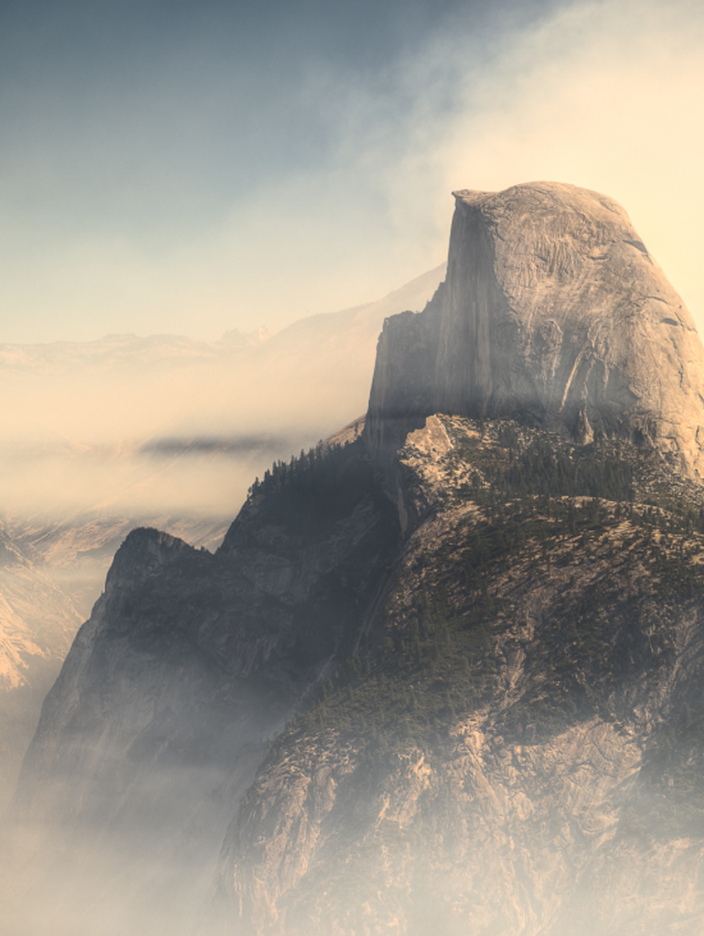 点击具体内容点击输入具体内容点击输入
点击具体内容点击输入具体内容点击输入
点击具体内容点击输入具体内容点击输入
延时
点击输入文字标题
单击添加标题
单击添加标题
单击添加标题
单击添加标题
点击具体内容点击输入具体内容点击
点击具体内容点击输入具体内容点击输入
点击具体内容点击输入具体内容点击输入
点击具体内容点击输入具体内容点击输入
延时
点击输入文字标题
标题
标题
标题
请在这里添加相应的文字内容请在
请在这里添加相应的文字内容请在
请在这里添加相应的文字内容请在
延时
点击输入文字标题
请在这里添加标题
请在这里添加标题
请在这里添加相应的文字内容
请在这里添加相应的文字内容
请在这里添加标题
请在这里添加标题
请在这里添加相应的文字内容
请在这里添加相应的文字内容
请在这里添加标题
请在这里添加标题
请在这里添加标题
请在这里添加相应的文字内容
请在这里添加相应的文字内容
延时
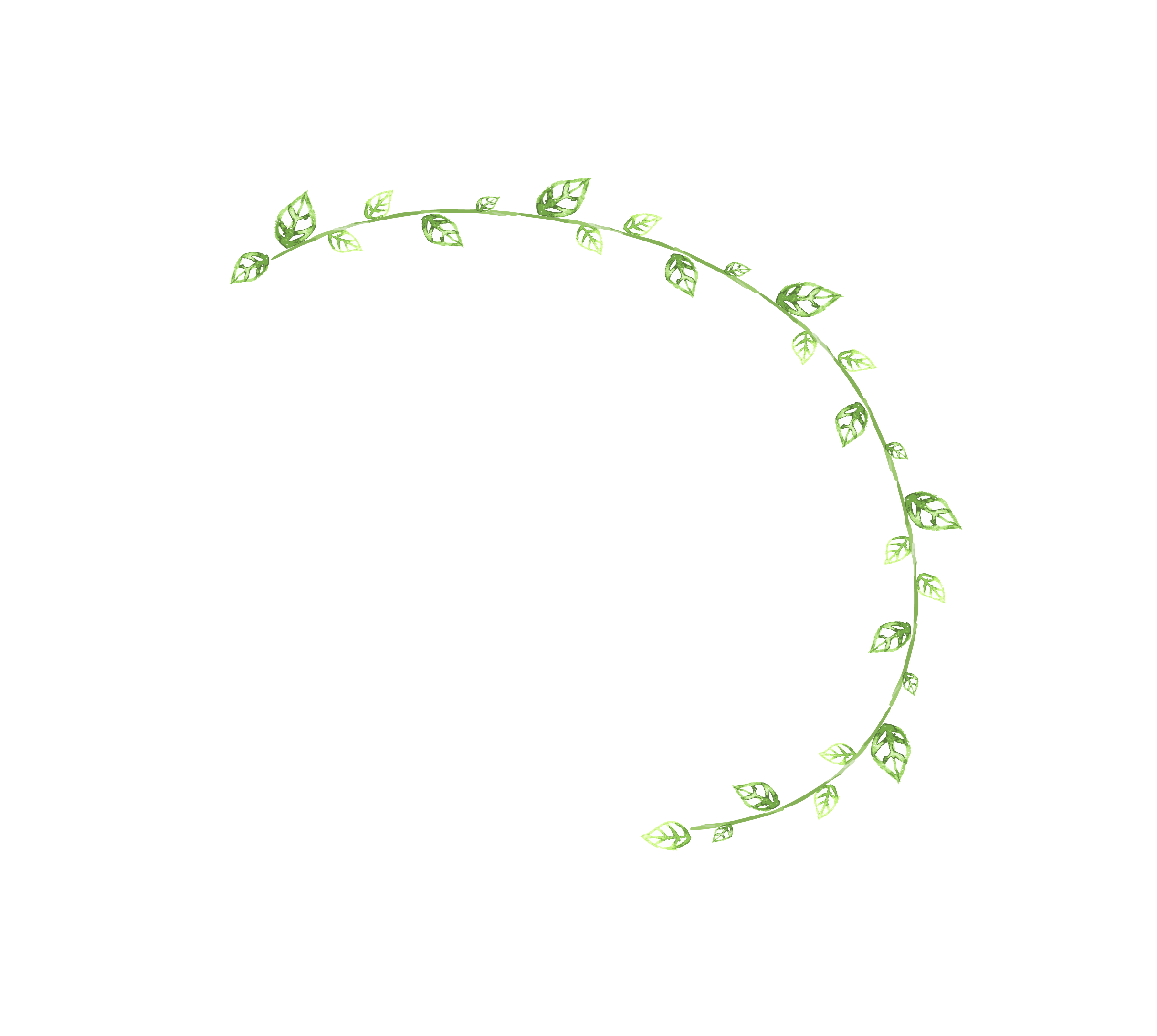 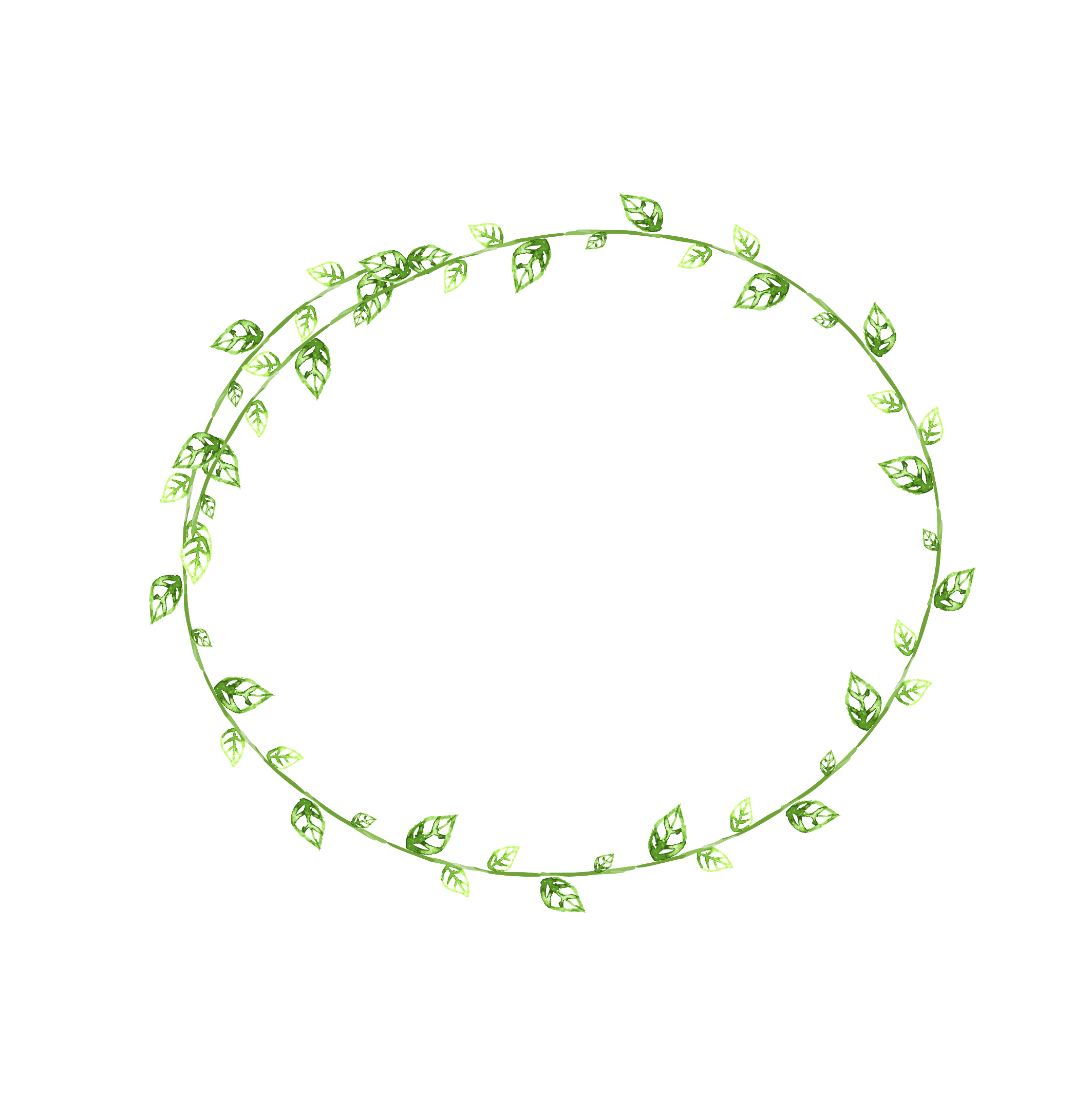 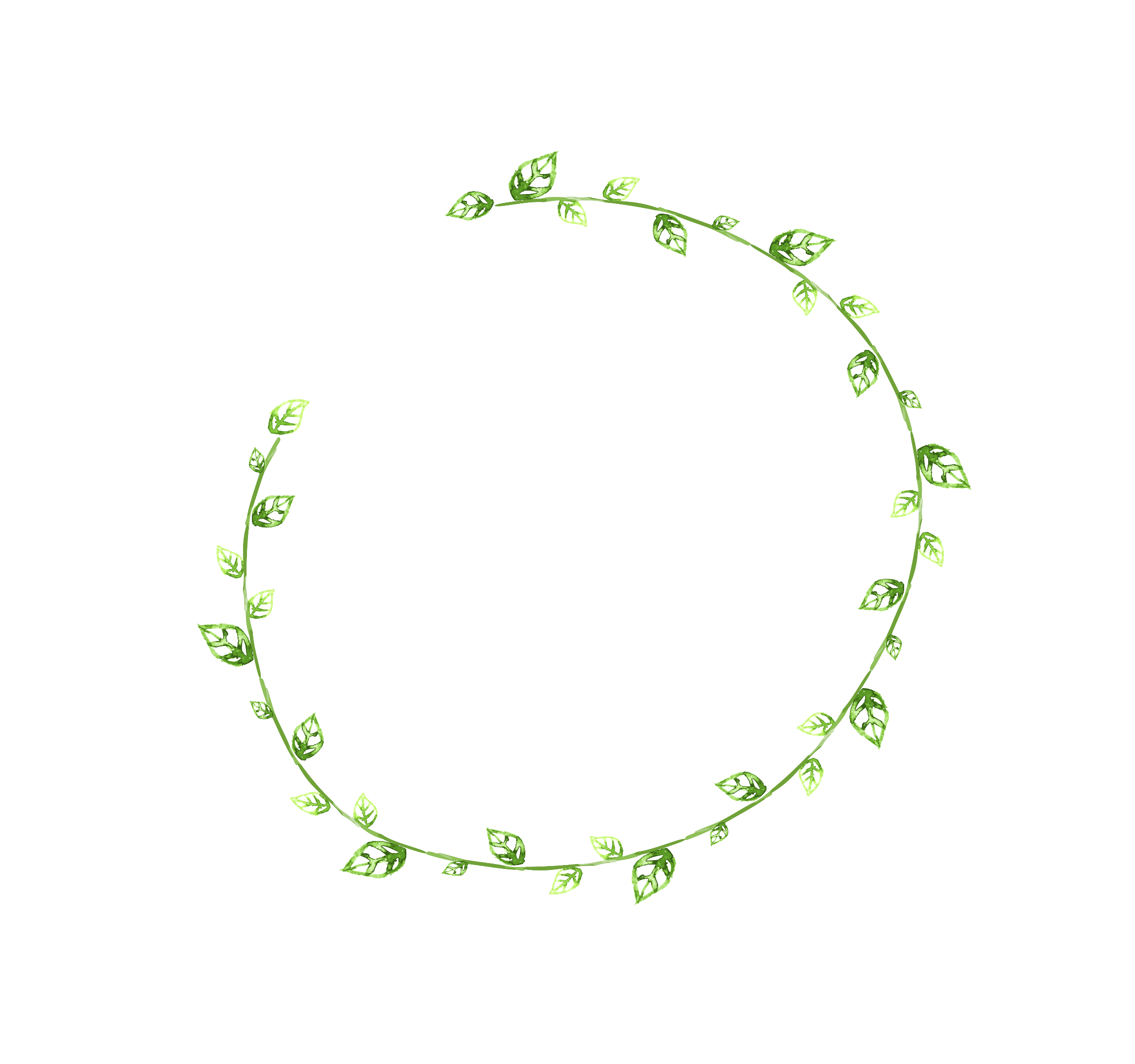 谢谢观赏 欢迎下载
延时